Do or Does?
Write the correct auxiliary verb
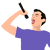 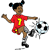 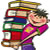 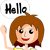 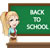 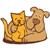 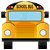 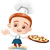 9.What time ___ you go to bed ?
10. ___ your dog like bread ?
11. What ___ you do on Mondays ?
12. When ___ your parents have lunch ?
13. How many days a week ___ she work at home  ?
14. _____ your mom read comics ?
15. How many pets_________  you have?
16. Where _______ you study?
17. What do you _________ to stay healthy
18.-----------  you have brothers or sisters?
19. What time________you get up every day?
20. How often________ you use your computer?